Liver transplant: myths and realities
James Trotter, MD
Baylor University Medical Center
Dallas, Texas
[Speaker Notes: The development of sirolimus (SIR) as an immunosuppressive agent in liver transplantation has been lengthy, complicated and interesting.  More than any other immunosuppressive agent, SIR has the widest array of biological effects most of which have important implications for its use in liver transplantation.]
Myth
The liver transplant candidates who are

the sickest get transplanted first.
Reality
The need for liver transplant is only

judged by MELD score (waiting list mortality).
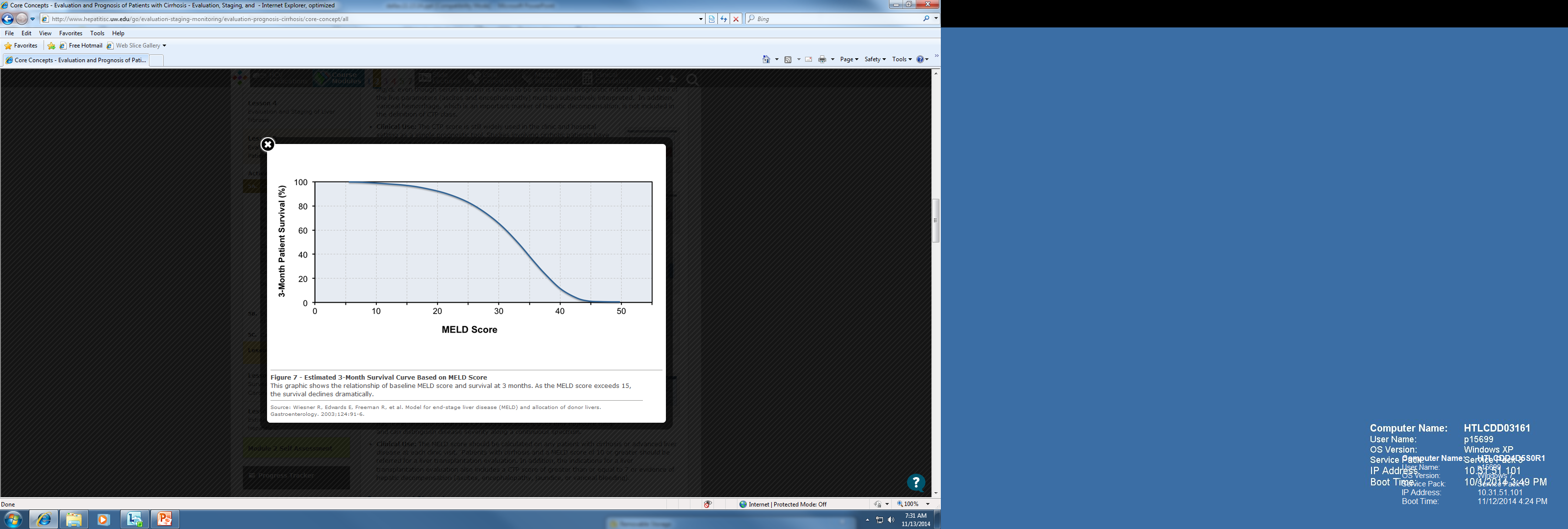 MELD score
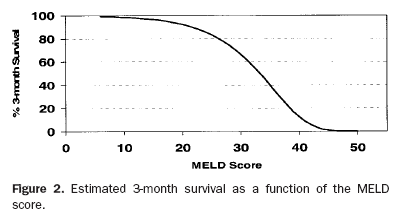 Wiesner et al. Gastro, 2003
10(0.957ln(Cr) + 0.378ln(bilirubin) +  1.12ln(INR) + 0.643)
Transplant indication: LDLT vs. DDLT
PSC is a common indication for LDLT
%
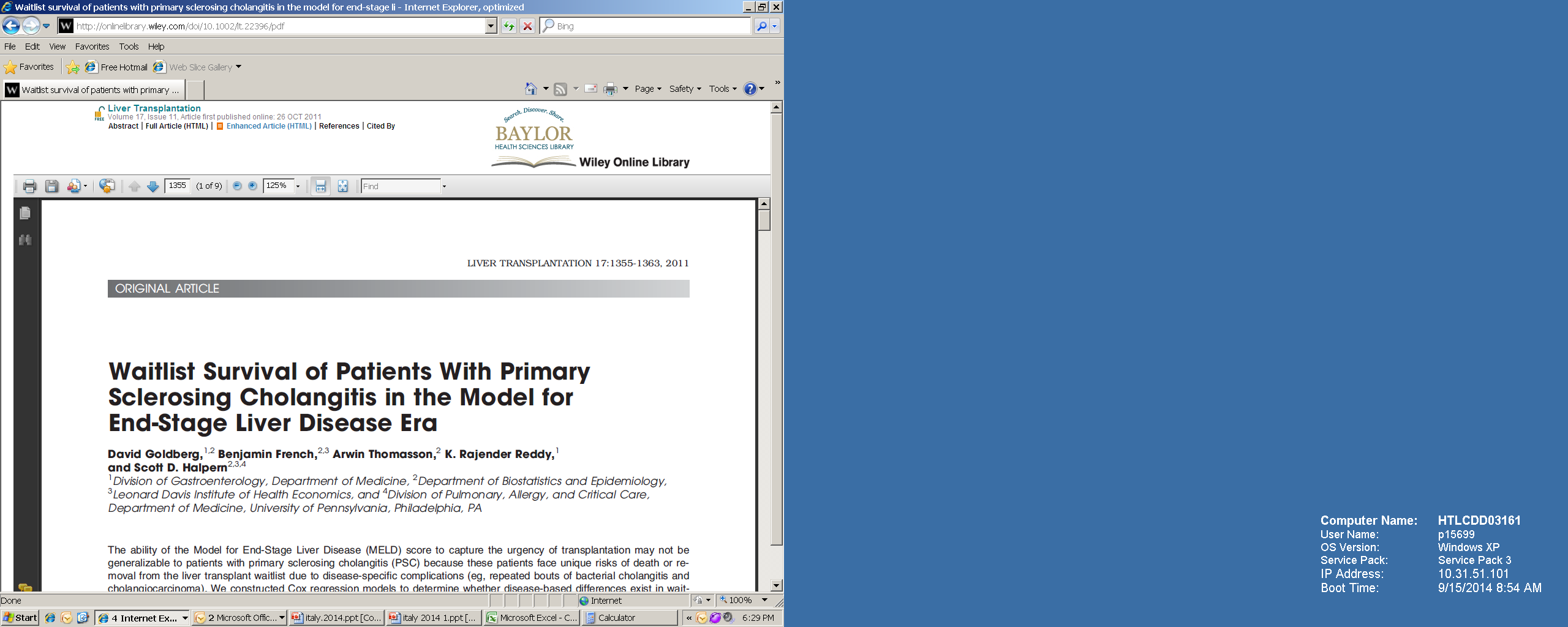 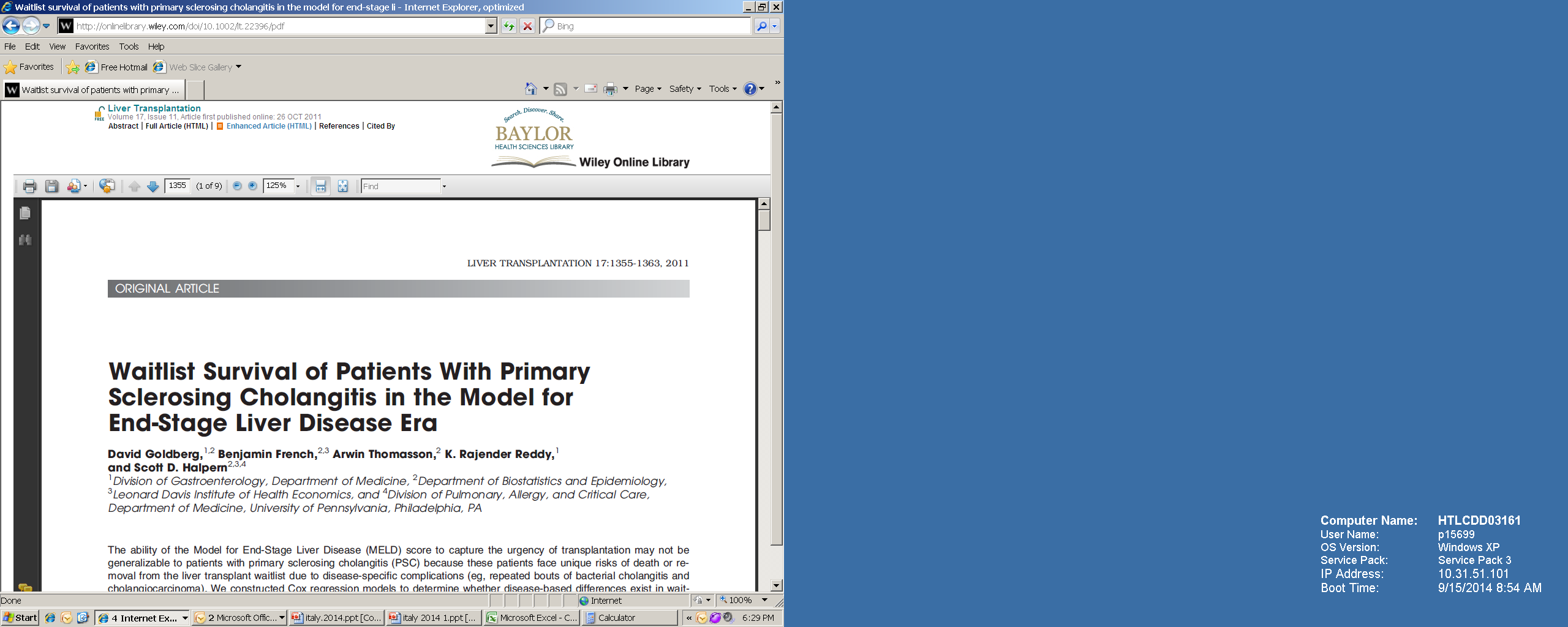 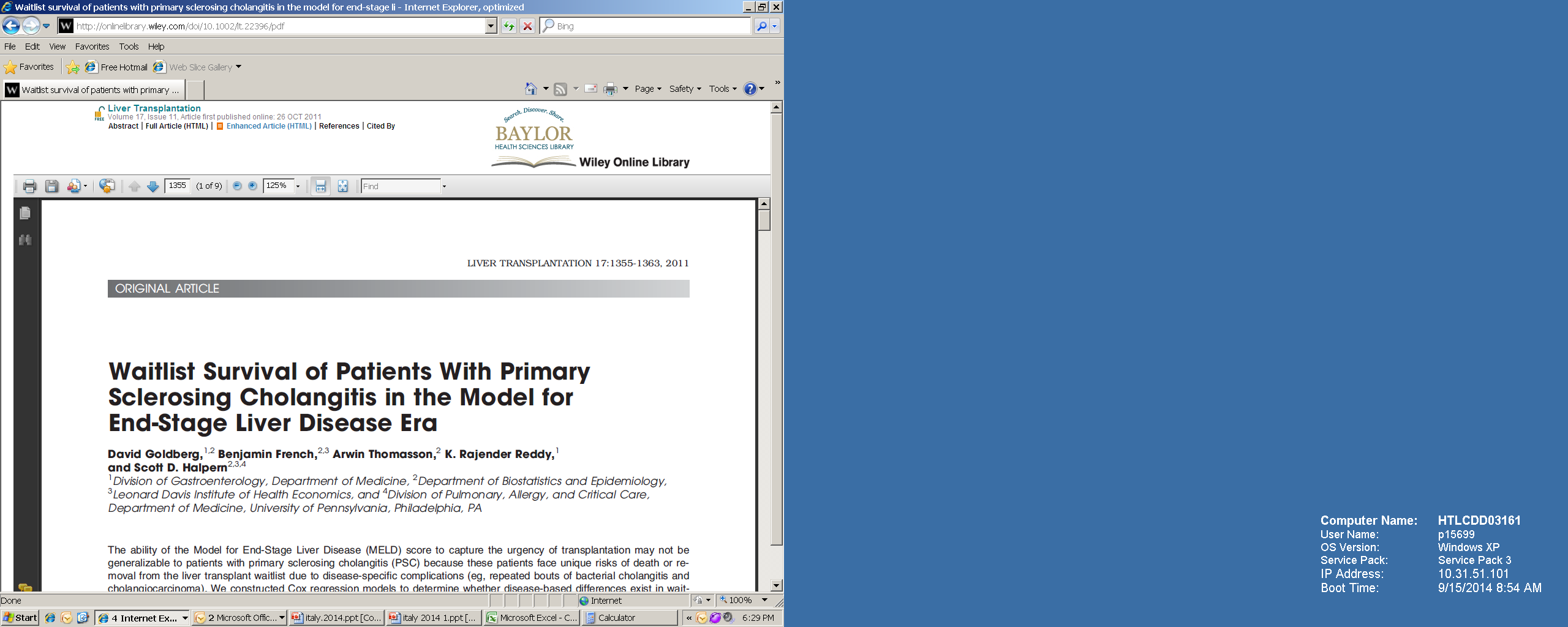 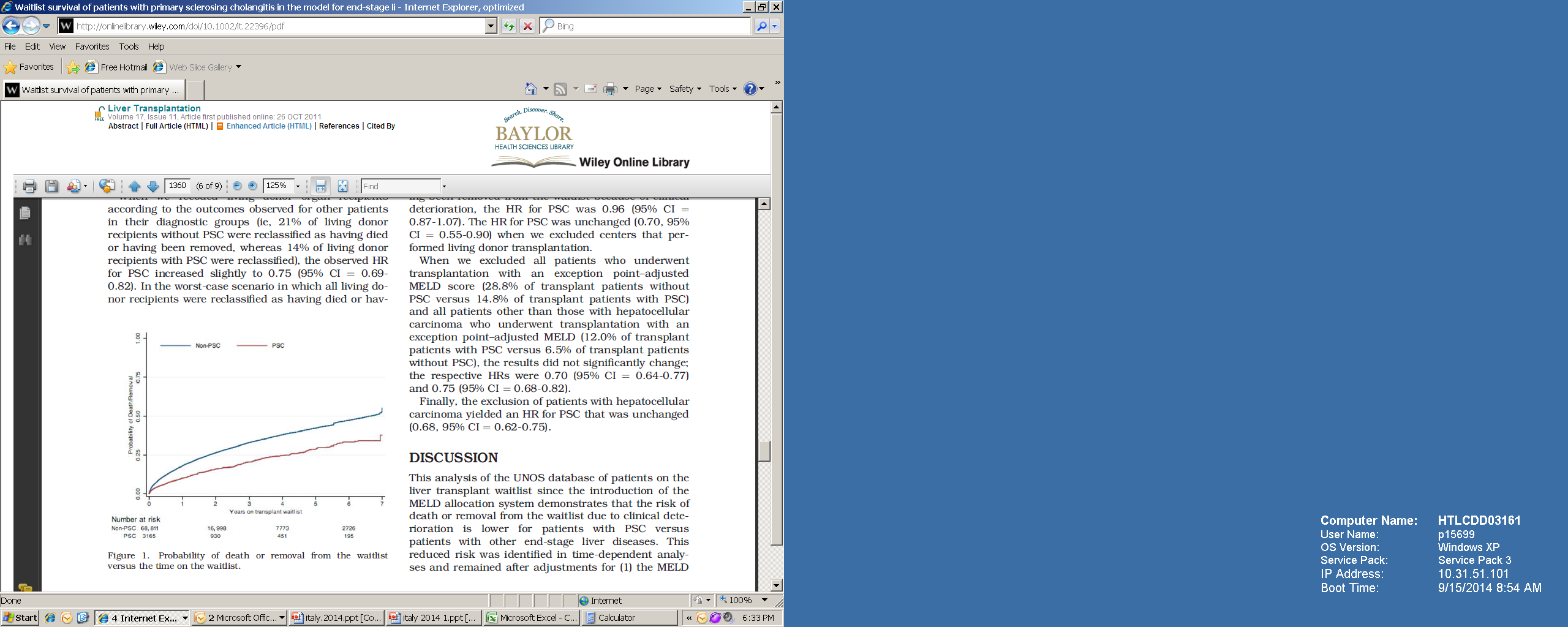 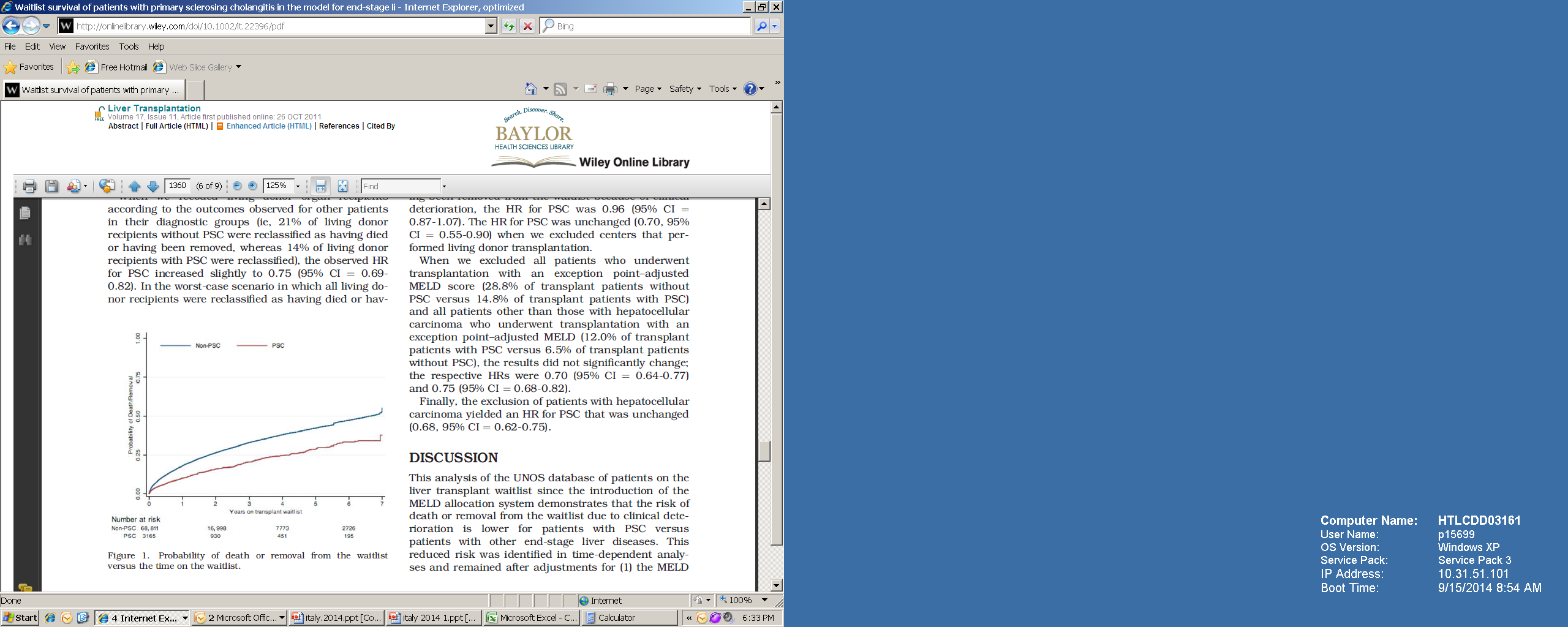 Myth
The outcome for an individual liver 

recipient can be accurately predicted.
Reality
When all known variables are accounted,

the ability to predict outcome for an 

individual patient is about 60 %.
Myth
All liver transplant programs have 

similar outcomes.
Reality
The outcome after liver transplant 

varies widely between centers.
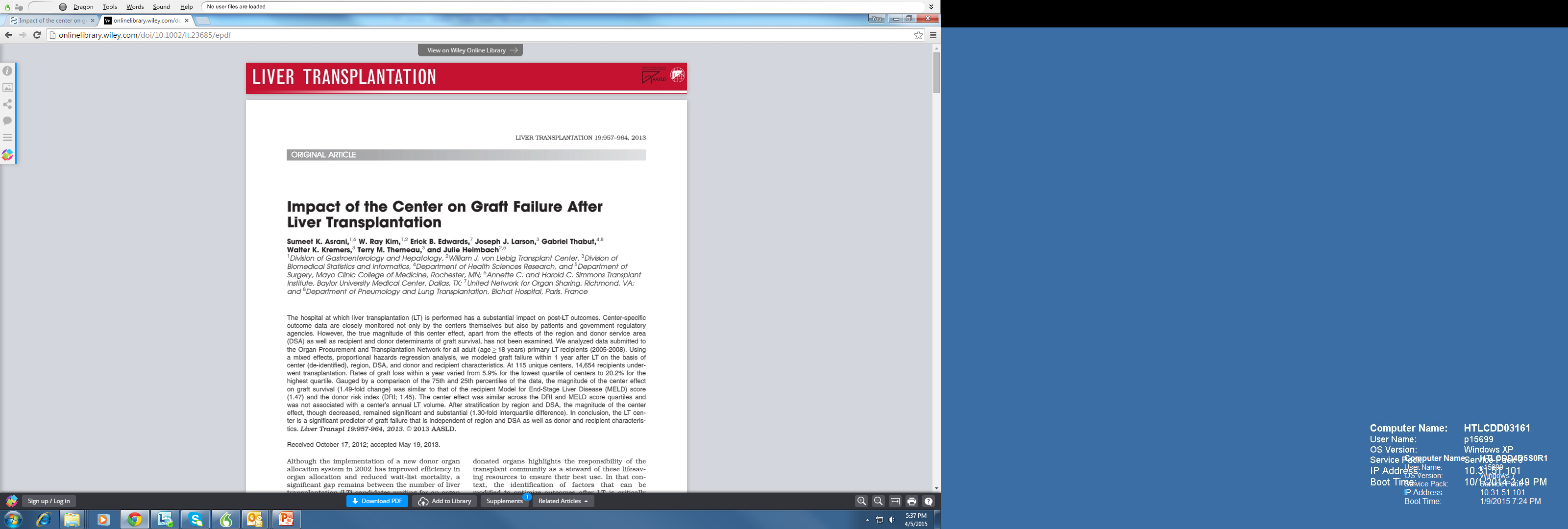 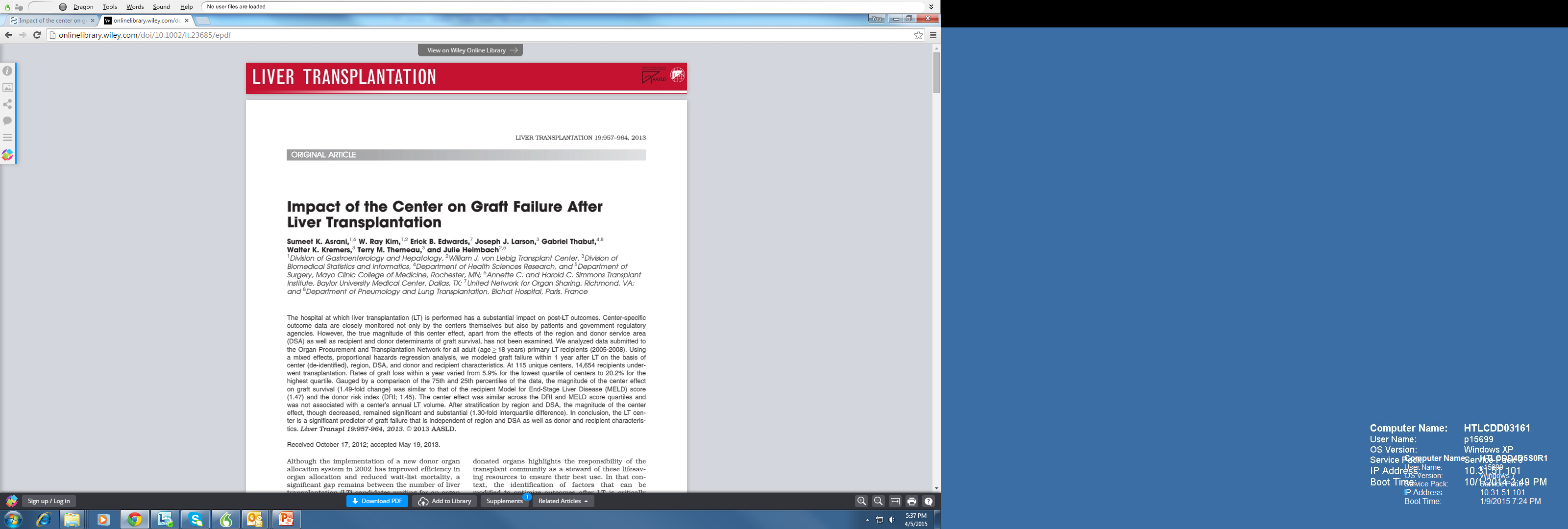 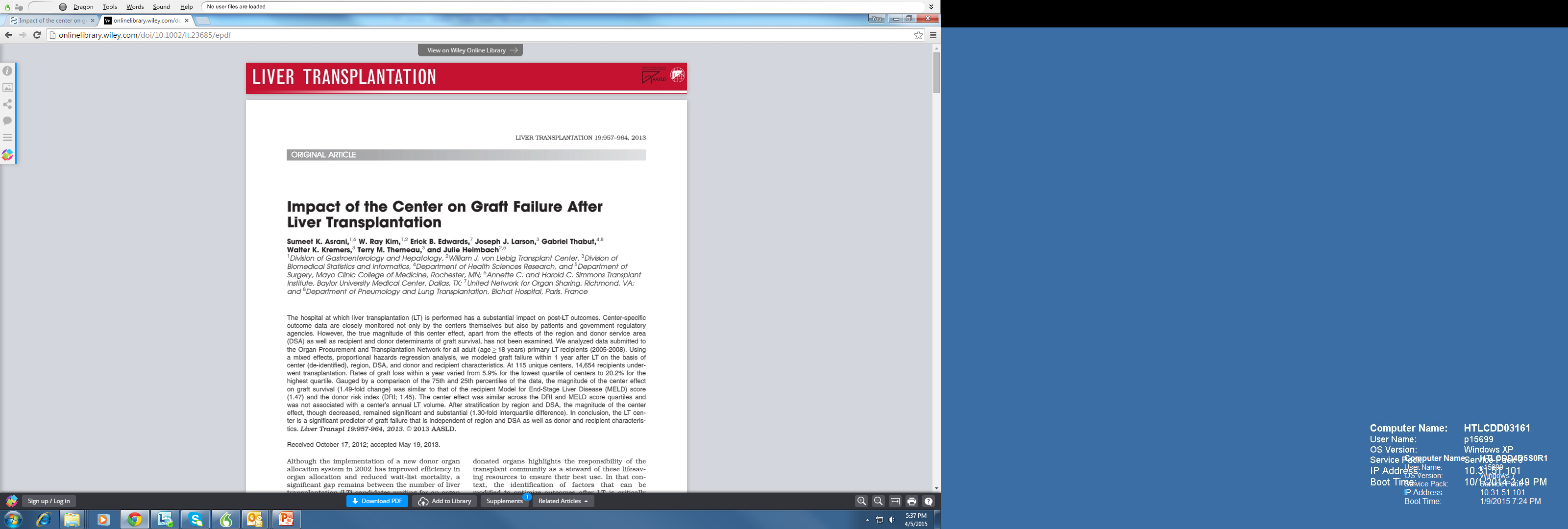 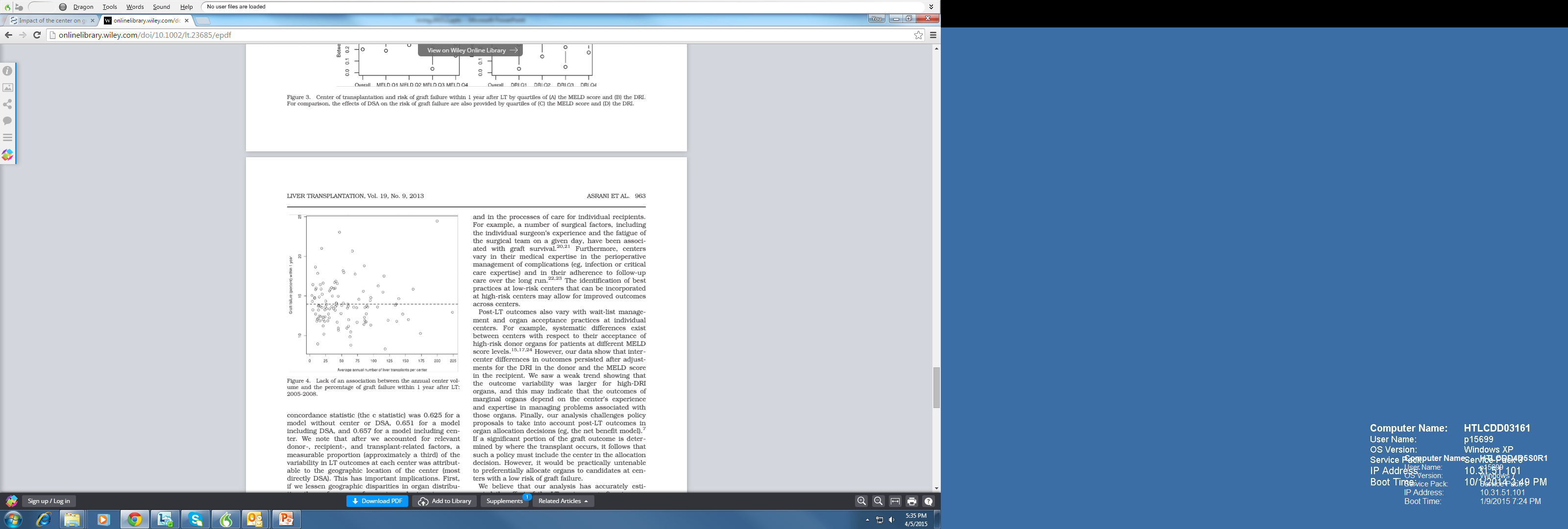 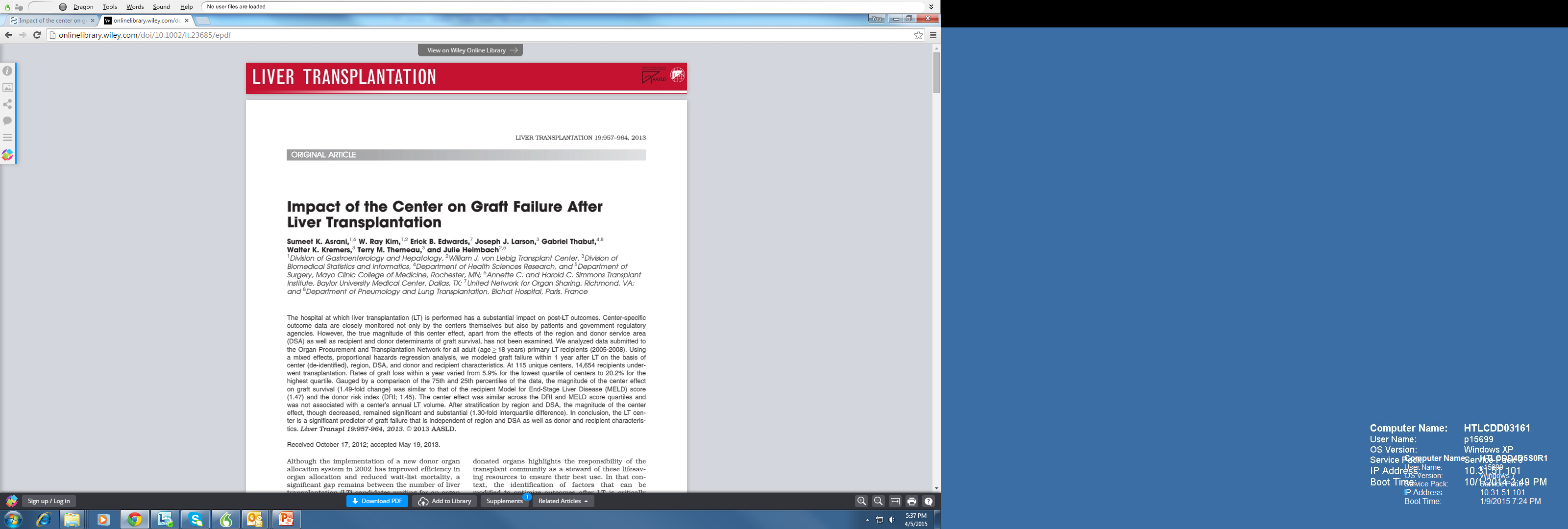 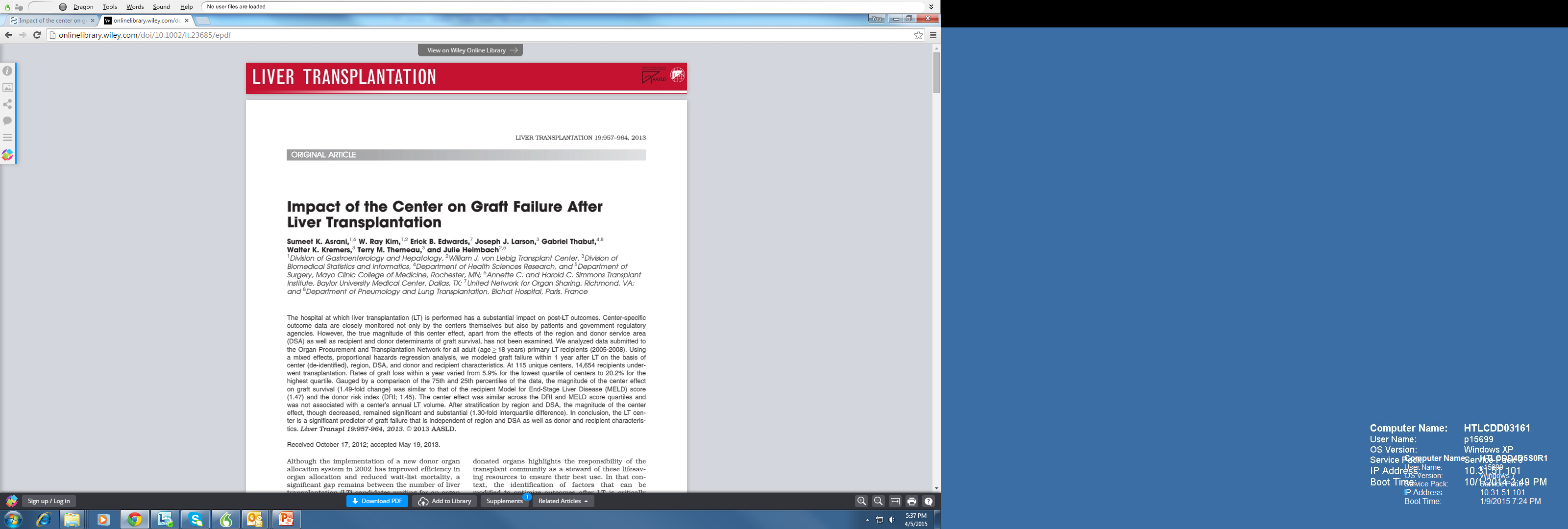 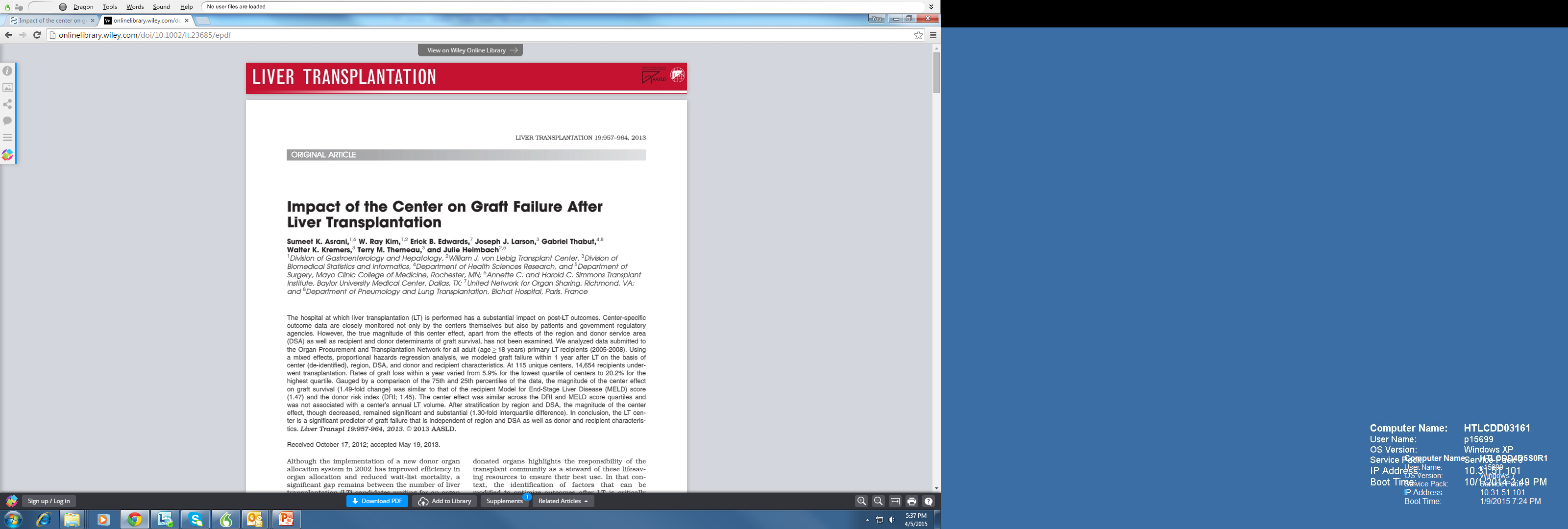 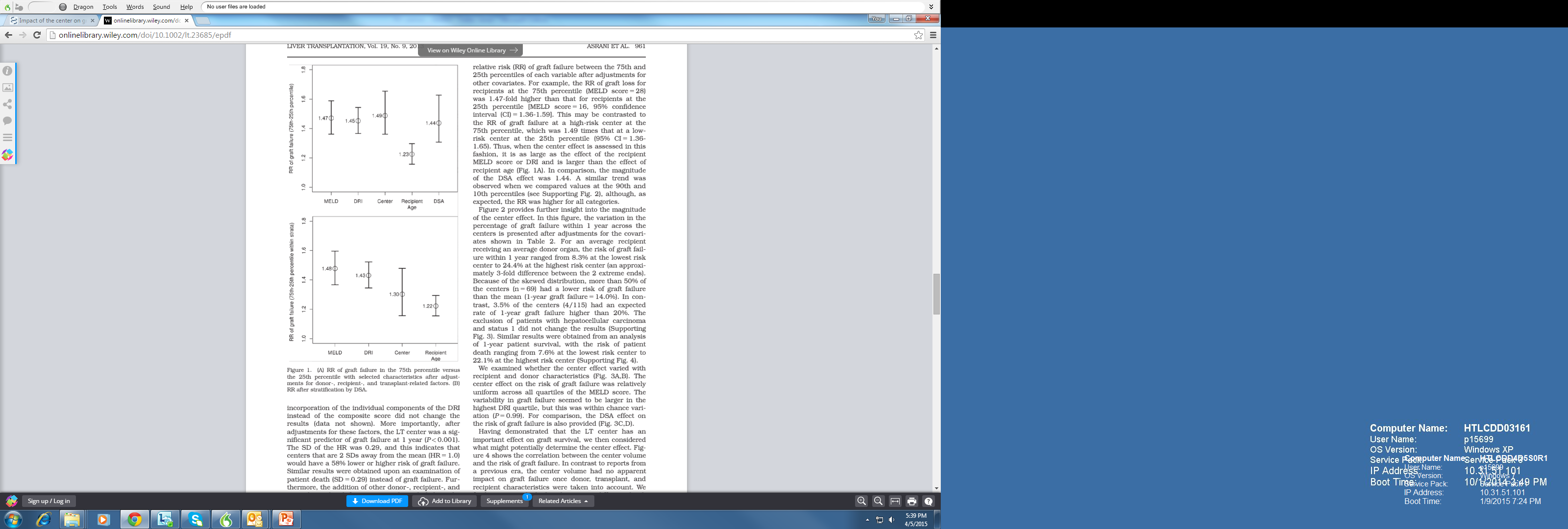 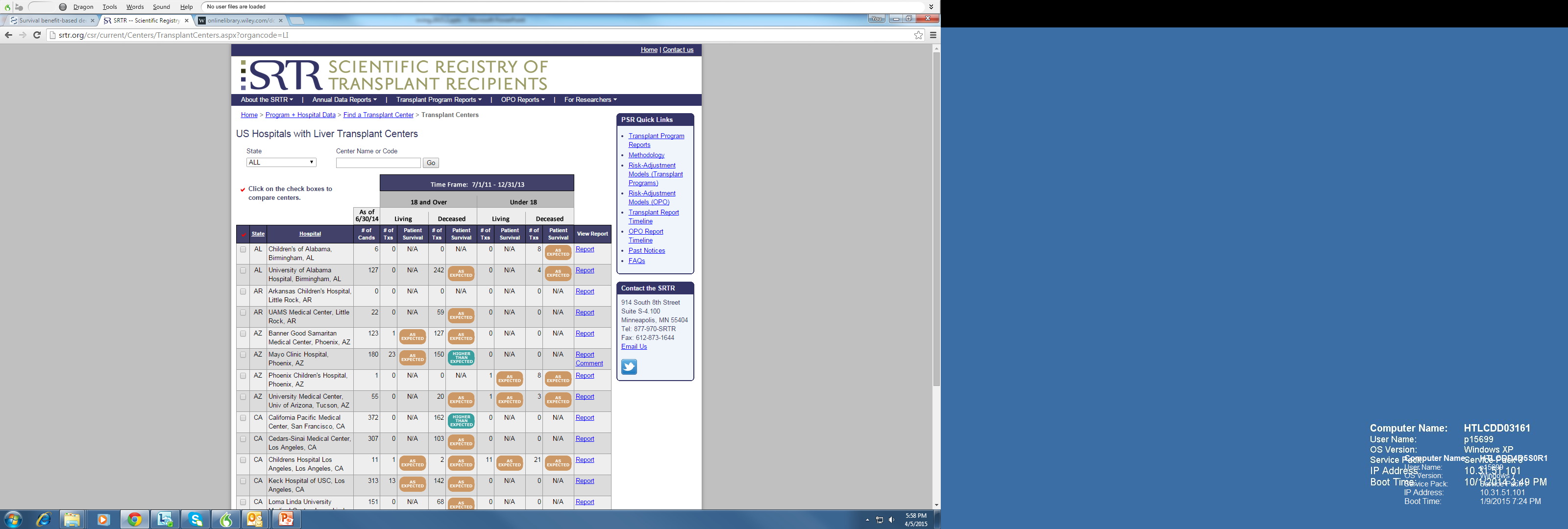 Myth
Liver transplant is a therapy that 

effectively cures PSC.
Reality
Liver transplant is an effective therapy

for PSC, but 

you trade one set of pre-transplant problems
for a different set of post-transplant problems

b. PSC can recur
Five-year patient survival
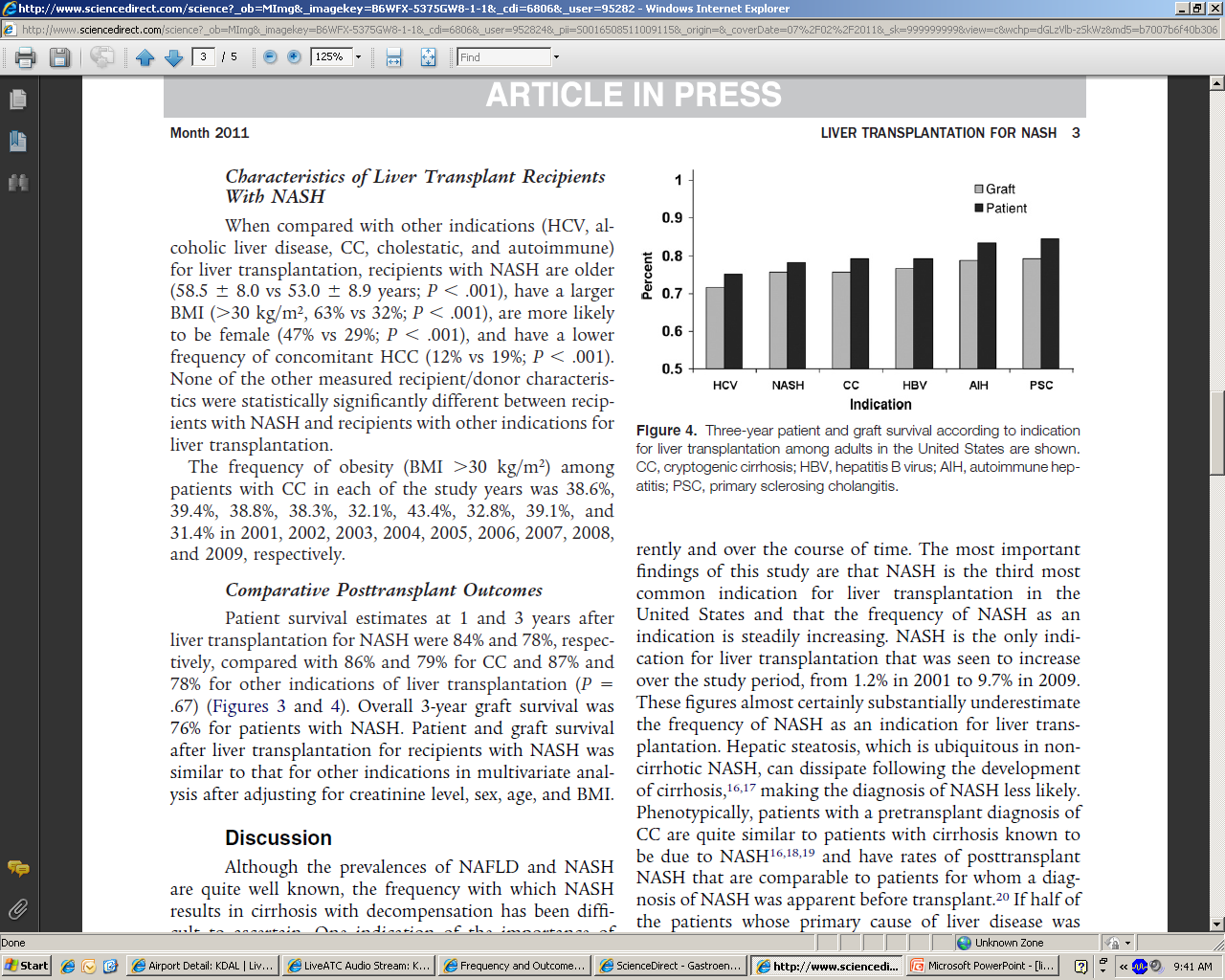 Charlton, Gastro, 2011
[Speaker Notes: Overall, an important message is that liver transplant works and still works very well despite some challenges that I will describe shortly.  The five-year survival of patients]
What will happen afterwards?
130 patients transplanted with PSC in Denver

male 						77 %

inflammatory bowel disease 		71 %

median age (at transplant)		46 y   (range 18 – 71)
What will happen afterwards?
130 patients transplanted with PSC in Denver

overall survival 					82 %

overall PSC recurrence-free survival 		67 %

live donor recipient 				15 %

cholangiocarcinoma 		 		  8 %
22 patients with 
recurrent PSC
7 received
2nd transplant
15 received
medical care
5 alive
2 dead
14 alive
1 dead
2 relisted
What will happen afterwards?
About 20 - 30 % get recurrent PSC after transplant,

but most of these do well.
Questions about transplant
Will I need it?

 When will I need it?	

 How will it happen?

 What happens afterwards?
Will I need it?
About ½ of our patients are transplanted 
10 years after diagnosis.



 - - that means ½ are not transplanted
Myth
My doctor can accurately predict the time

when I will need the transplant.
Reality
Predicting the time of transplant is difficult

for individual patients, but there are clues.
When will I need it?
Very difficult (impossible) to predict
long-term outcomes for single patient.



Until   . . . . . .
When will I need it?
THE WALL
“I’m not sick”

                                weight loss
		
                                 admissions
“I’m not that sick”
    
jaundice, more              weight loss
    
Itching, ERCP(s)               fatigue

ETC.

“OK, I need a transplant”
Once your’re jaundice (yellow) and stay jaundice
you need to move towards transplant.
How will it happen?
deceased-donor transplant
(full-size liver from a dead person)

2) living-donor transplant
(1/2 liver from living donor)

3) off-shore transplant (China)
How will it happen?
deceased-donor	   living donor

organ size		+++			 +

timing			+			+++
“Is it better to wait indefinitely on a whole liver 

or take ½ a liver with ideal timing?”
How will it happen?
The preferred route is a whole liver for 

patients with life-threatening problems

from PSC, if you can get one.
Myth
The MELD at transplant is same around

the country.
Reality
While MELD scores are the same wherever

calculated the MELD at transplant varies

widely around the country.
Regional sharing
[Speaker Notes: In addition to addressing the problem of improving organ allocation to sicker patients, regional sharing addresses a continually vexing problem of liver allocation in the US which is that there is a very wide variation of organ access between regions.  For example, patients in some organ procurement areas in region % (California) have relatively limited access to organs and suffer a waiting list mortality that is over 3x that of other regions (region 3).  This disparity in access to livers and the corresponding difference in death rates is viewed as a problem.]
Liver redistricting – new proposal
“if some is good, more is better”
wider regional sharing in the US
fulfills “Final Rule” – access to donors not limited by geographys
normalizes access/waitlist mortality
supported by: NYC, BOS, SFO, LAX
[Speaker Notes: So, to increase the organ pool for these sick patients, there has been a recent change in organ allocation to regionally share donor livers for patients with MELD > 35.]
Liver redistricting – new proposal
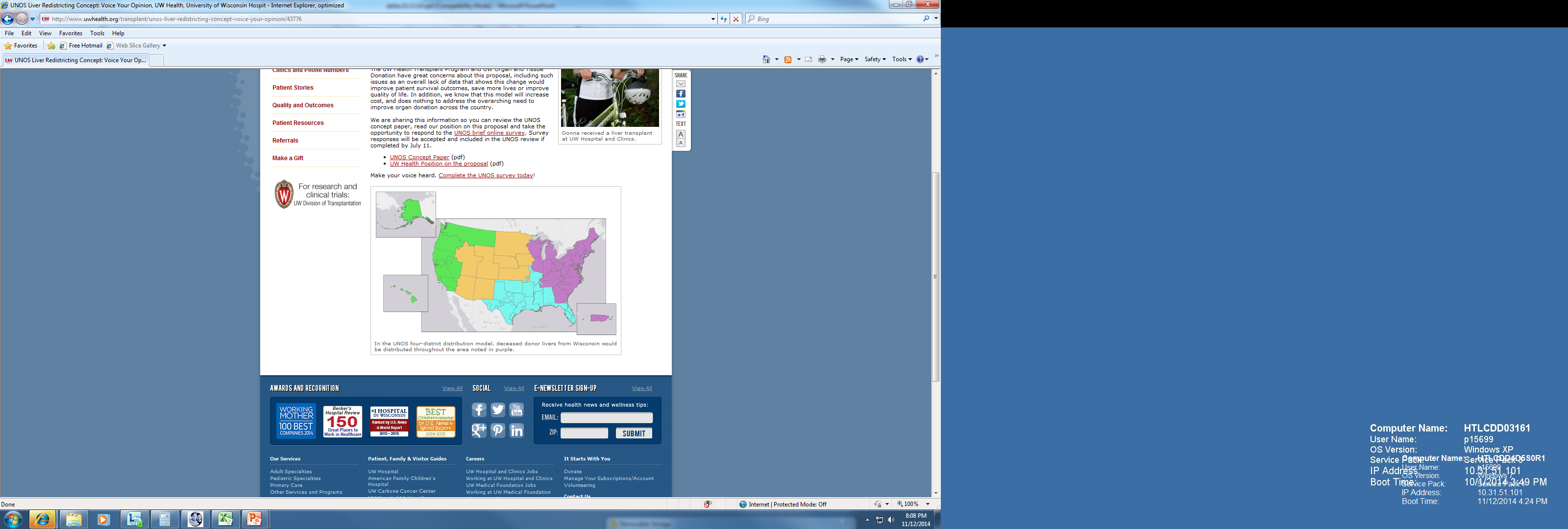 Liver redistricting - concerns
long-travel times (logistics/cost)
penalizes good DSA’s, rewards laggards
effects of share-35 not fully assessed
worsen outcomes
not supported by: organ-rich, low-MELD regions: MO, KS, SC, TN, TX
[Speaker Notes: So, to increase the organ pool for these sick patients, there has been a recent change in organ allocation to regionally share donor livers for patients with MELD > 35.]
Liver redistricting - proposal
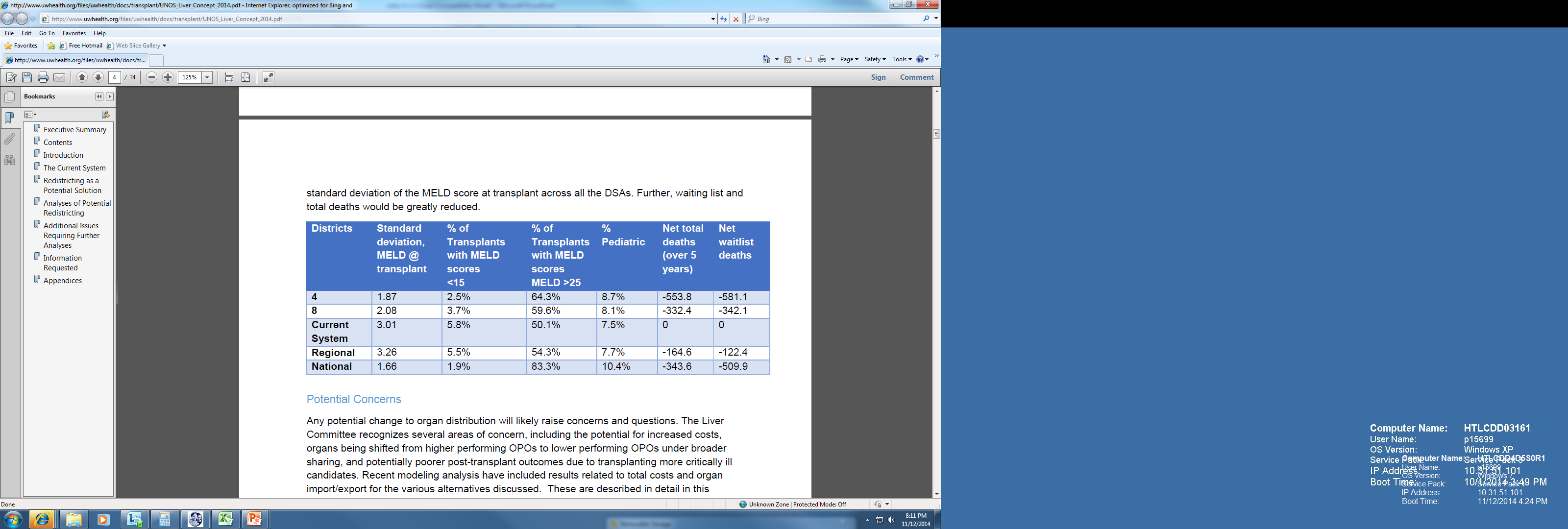 110/12,000 = 0.9 % lives saved per year

58 DSA’s in US x 2 livers per year = 116 lives saved
PSC – cholangitis and risk of death
171 PSC patients listed
 
pre-listing 38.6% (66/171) cholangitis
post-listing 28.0% (44/157) cholangitis
 
removed death/too sick 
14.6 % with cholangitis
20.2% without cholangitis (p = 0.34)
Goldberg et al, Liver Transpl 2013
PSC – cholangitis and risk of death
multivariable
model 

cholangitis 
significantly 
decreased
risk of
removal for 
death/too sick

HR=0.67
p<0.001)